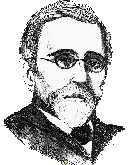 Zespół Szkół nr 22im. Emiliana Konopczyńskiego
LXXXIII Liceum Ogólnokształcące 
im. Emiliana Konopczyńskiego
Technikum Elektryczno-Elektroniczne nr 1
LXXXIII LICEUM OGÓLNOKSZTAŁCĄCEIM. EMILIANA KONOPCZYŃSKIEGO
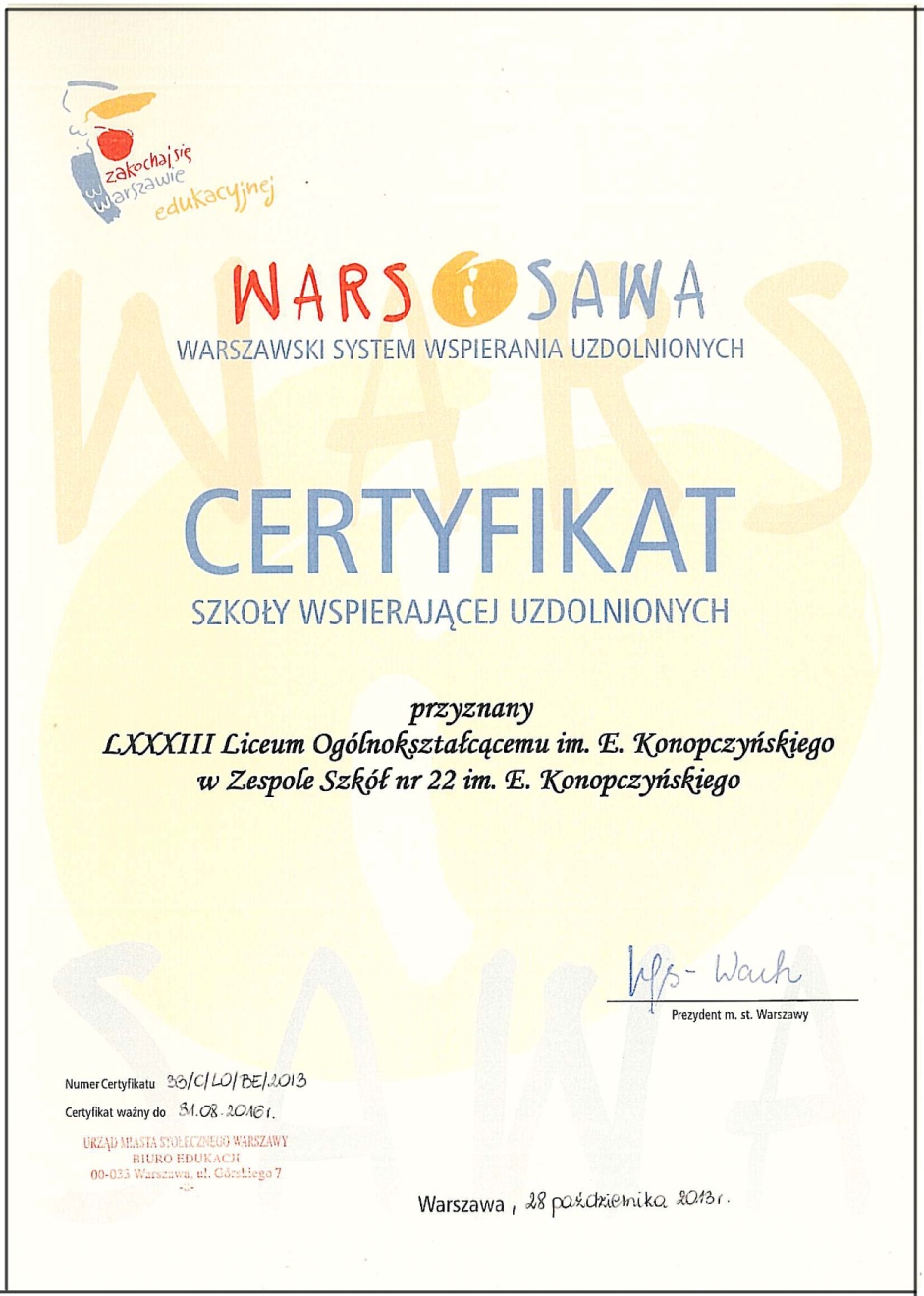 Wspieramy 
uzdolnionych

Edukacja jest 
kreowaniem umysłów. 
Philip Zimbardo

Gdy uczeń osiąga coś dzięki nauczycielowi, 
nauczyciel również czegoś się uczy!
Paulo Coelho
PROFILE KLAS NA ROK SZKOLNY 2021/2022
Klasa 1a
Przedmioty rozszerzone: 
matematyka, fizyka, język angielski

Drugi język: niemiecki

Punktowane przedmioty: 
język polski, matematyka, język angielski, fizyka
Klasa 1b
Przedmioty rozszerzone:  
matematyka, geografia, język angielski

Drugi język: niemiecki

Punktowane przedmioty: 
język polski, matematyka, język angielski, geografia
Klasa 1c
Przedmioty rozszerzone:                                   język polski, historia, wiedza                o społeczeństwie


Drugi język : hiszpański

Punktowane przedmioty: 
język polski, matematyka, historia, wiedza           o społeczeństwie
Klasa 1d
Przedmioty rozszerzone:  
biologia, chemia, język angielski


Drugi język: hiszpański

Punktowane przedmioty: 
język polski, matematyka, biologia, chemia
Klasa 1e
Przedmioty rozszerzone:  
język polski, język angielski, język hiszpański


Punktowane przedmioty: 
język polski, matematyka, język angielski, geografia
Technikum Elektryczno – Elektroniczne nr 1
Klasa 1t
Zawód: technik elektronik
Przedmioty rozszerzone: matematyka, fizyka

Punktowane przedmioty: 
język polski, matematyka, fizyka, informatyka

Języki obce: angielski, niemiecki
ZIELONA GĘŚ- grupa teatralna Konopa
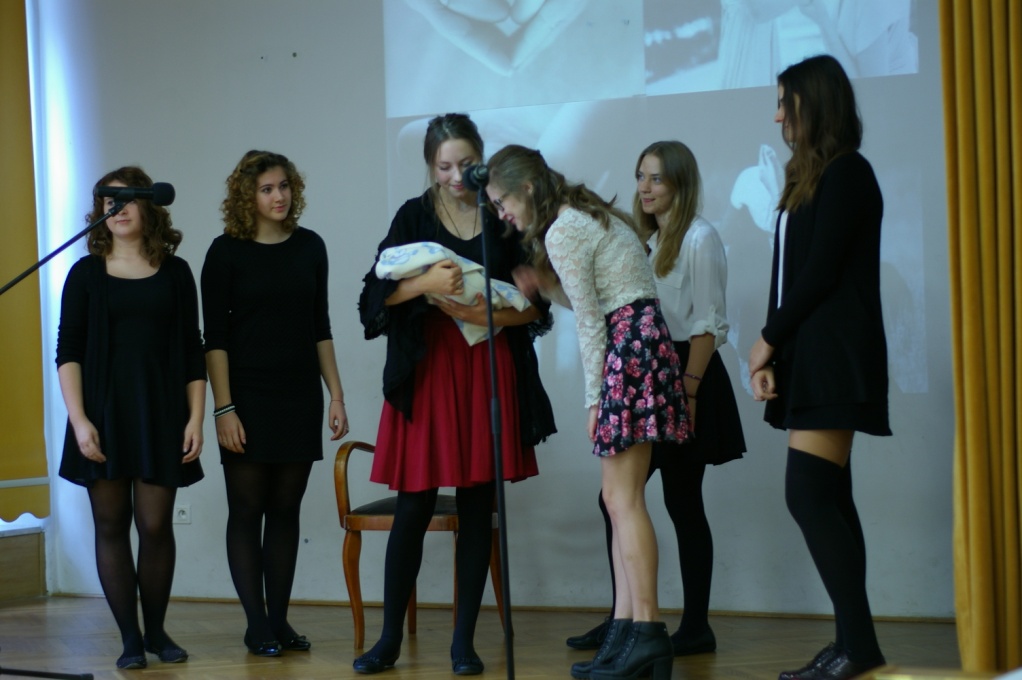 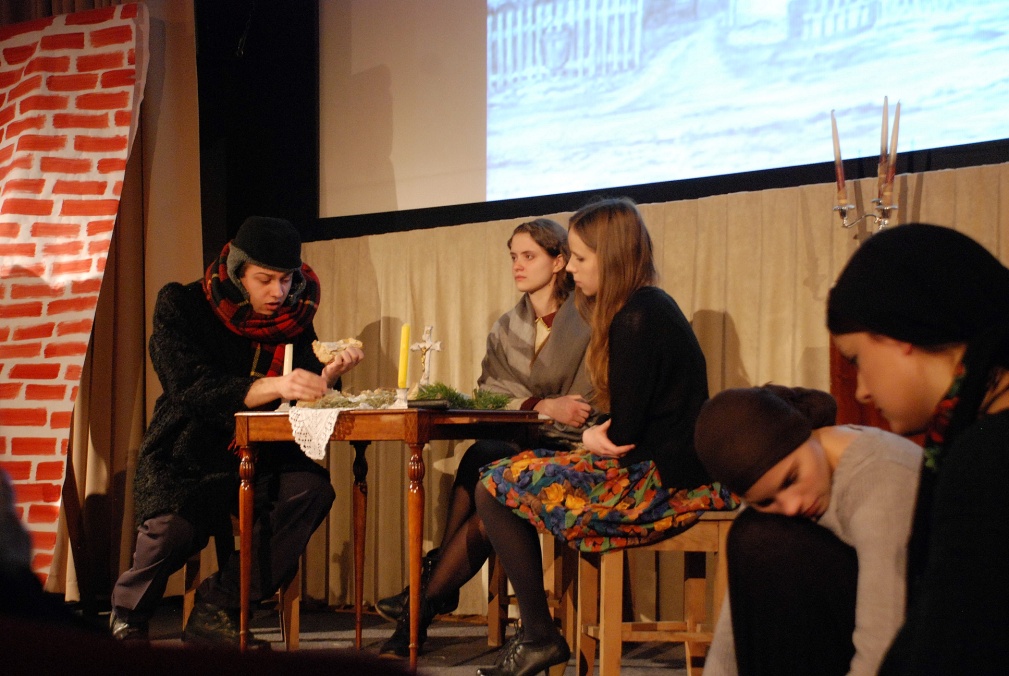 Teatr jest aktywną refleksją nad samym sobą.
						Novalis
ZIELONA GĘŚ
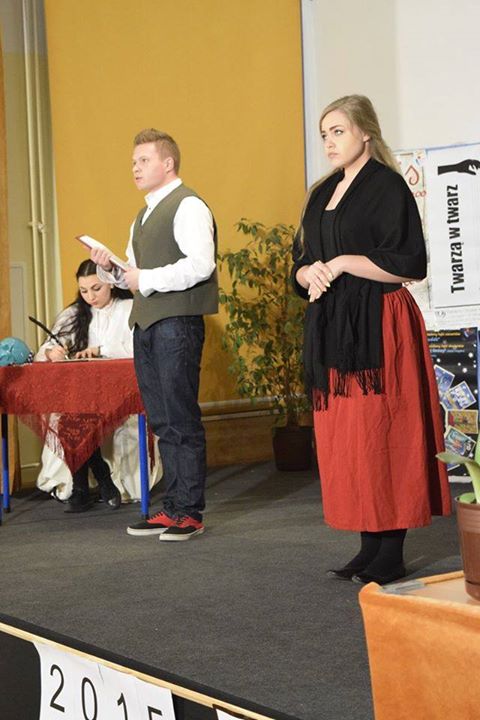 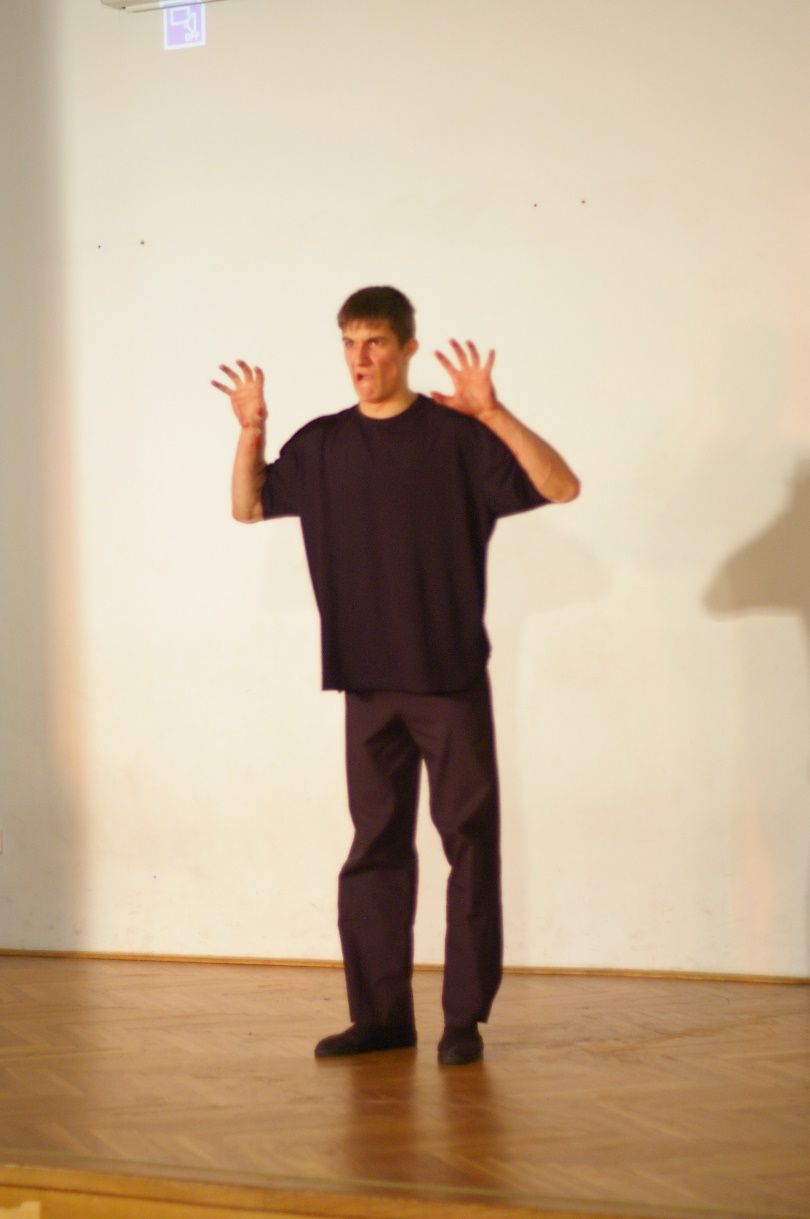 Prawdziwa sztuka to taka, która powstaje dzięki potrzebie tworzenia. 
Albert Einstein
Szkolny Festiwal Kultury EMILIAN
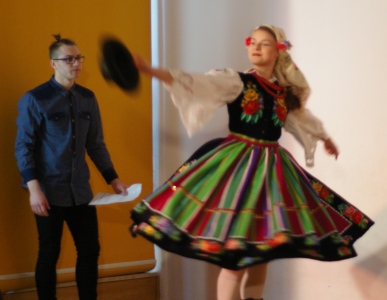 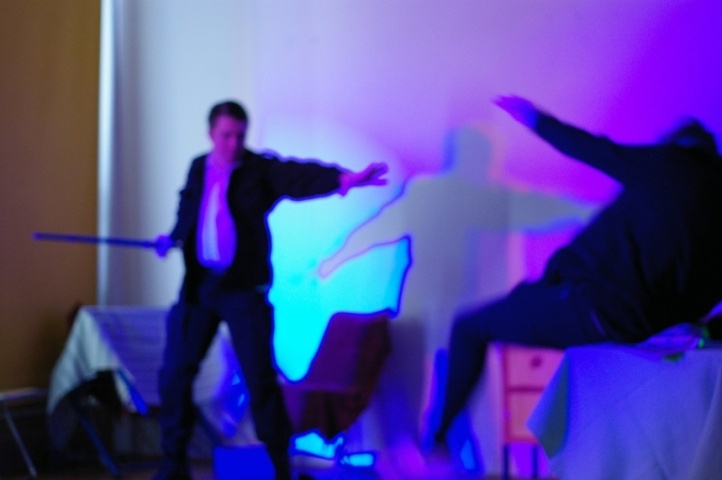 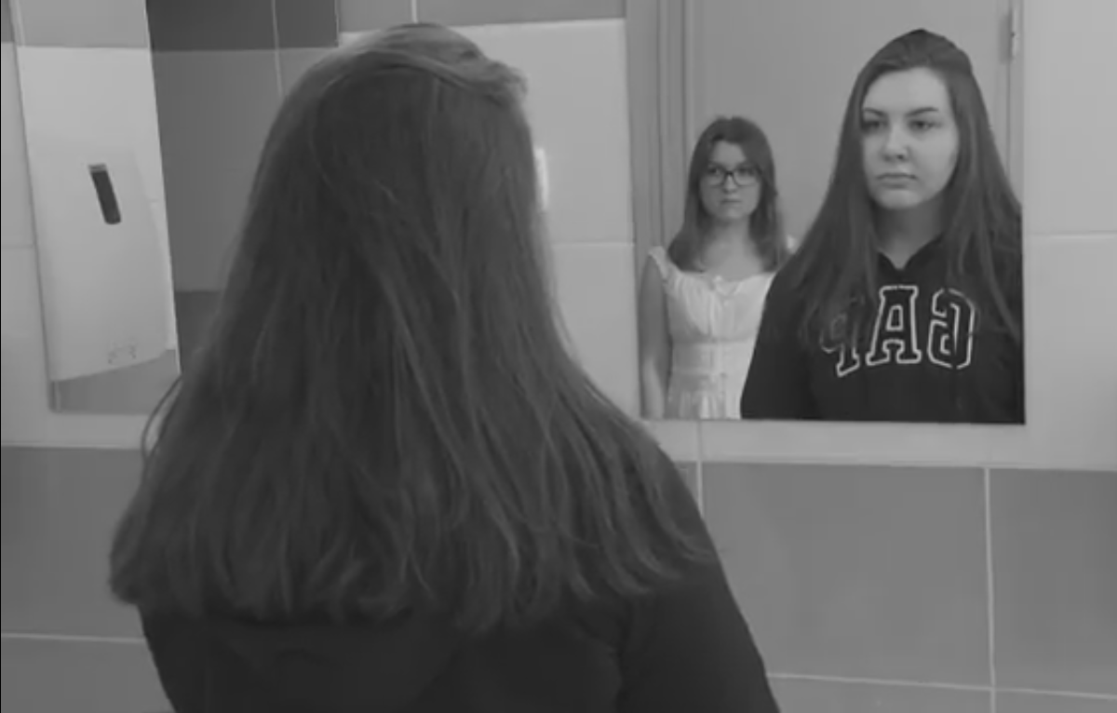 Sztuka
Fantazja
Kreatywność
Emocje
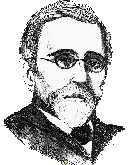 Szkolny Festiwal Kultury EMILIAN
Puść wodze fantazji
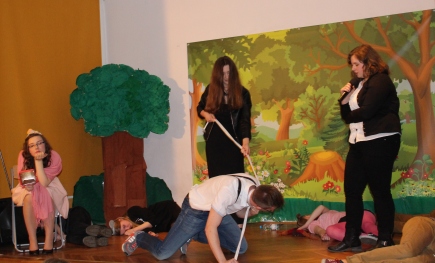 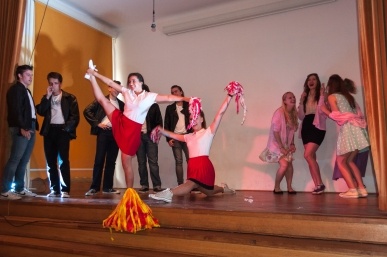 i daj się ponieść sztuce!
Języki obce
Znajomość języków jest bramą do wiedzy. Roger Bacon
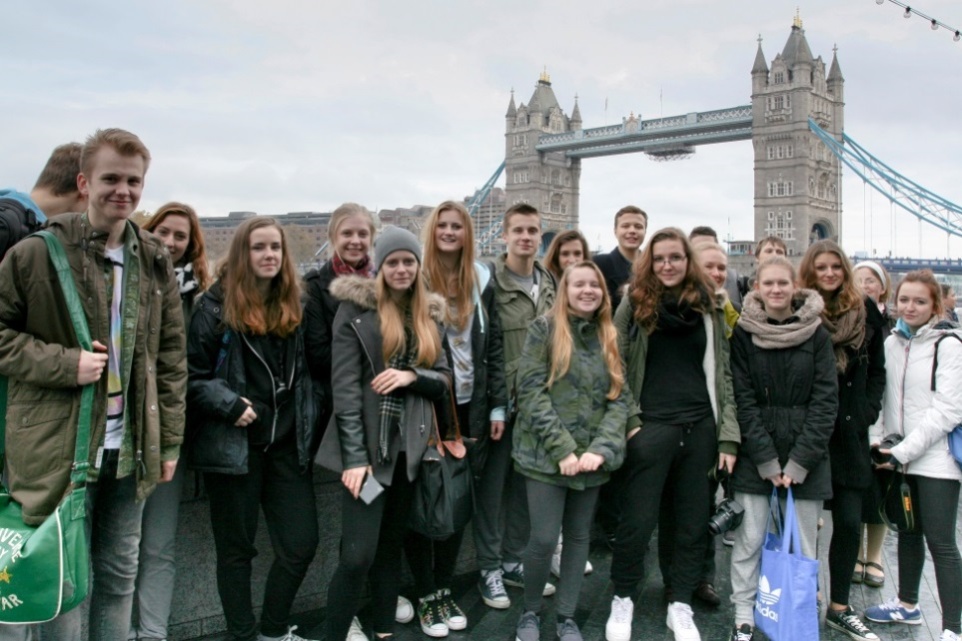 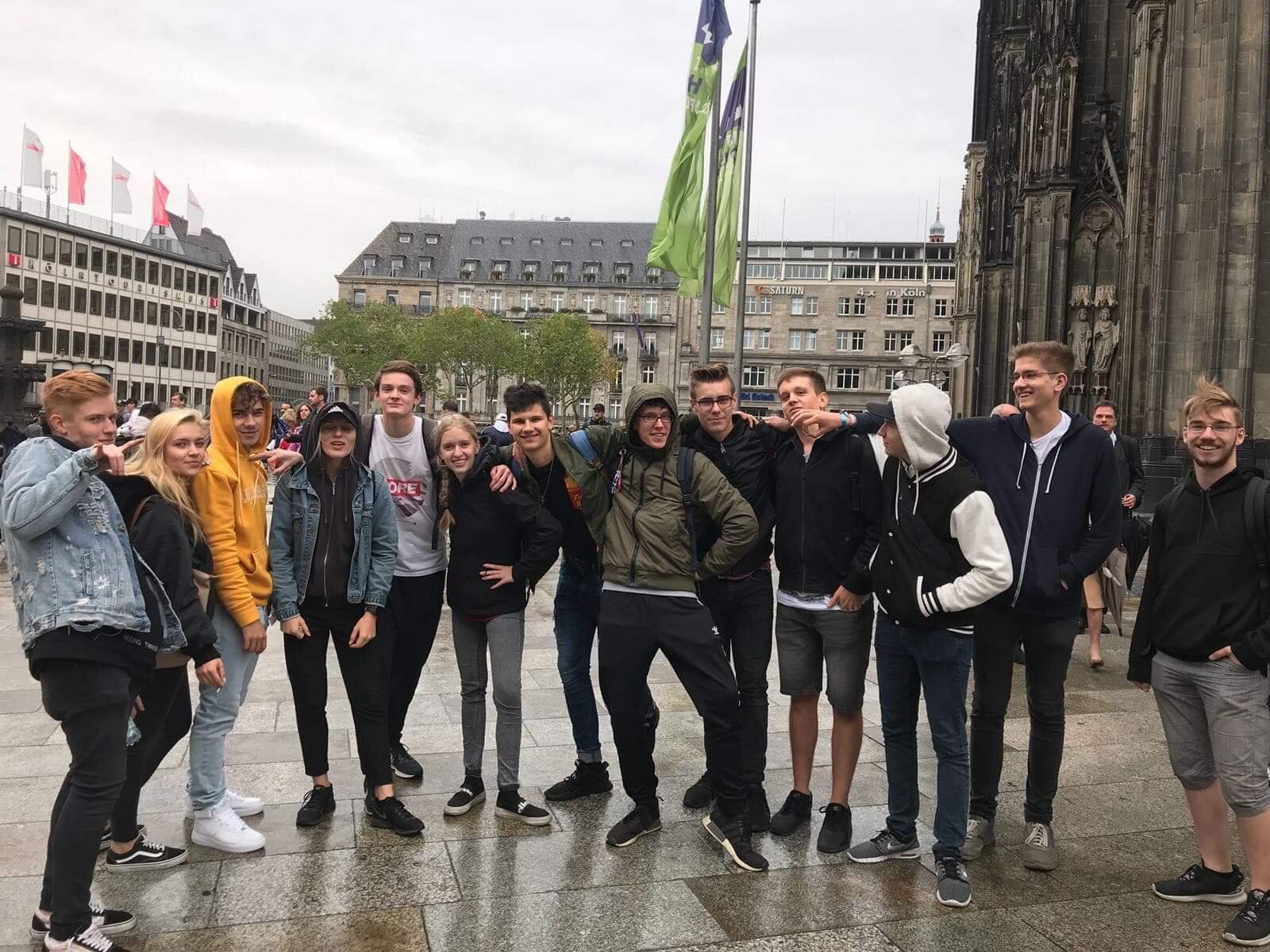 Warsztaty językowe 
w WIELKIEJ BRYTANII
Wymiana młodzieży
POLSKA-NIEMCY
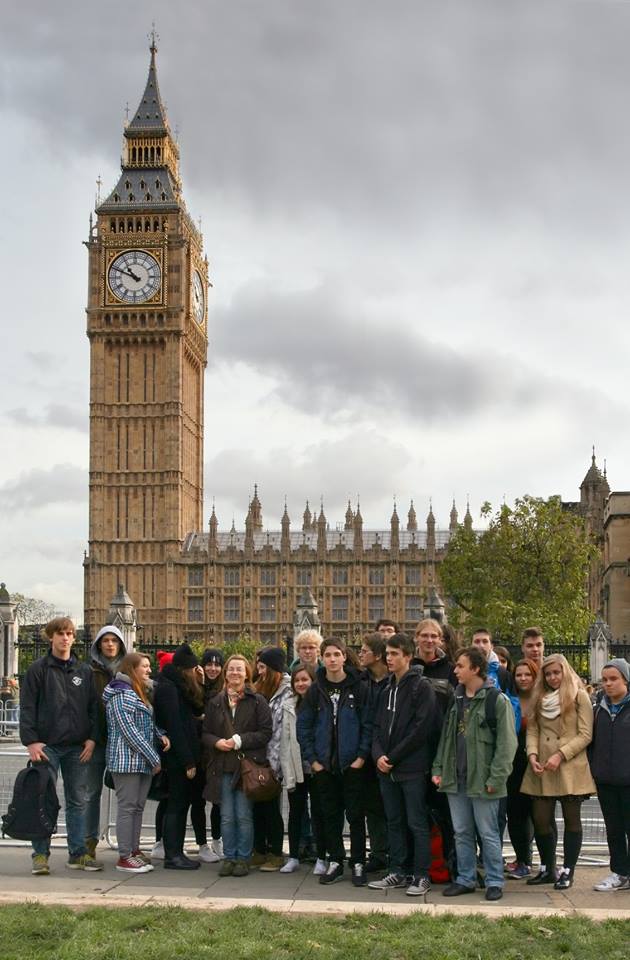 Nauka to również przyjemność!
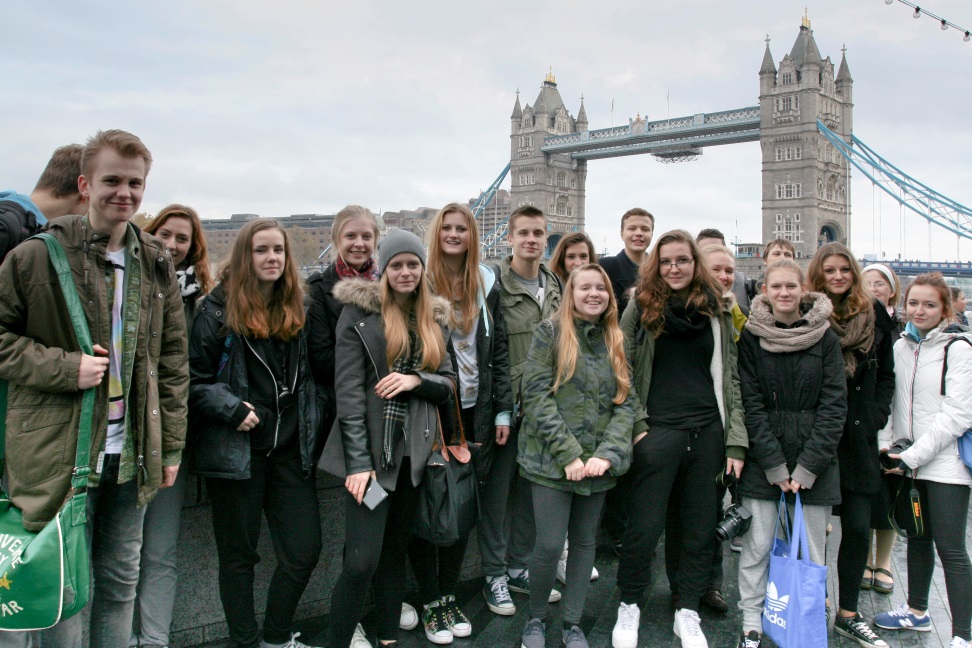 Warsztaty językowe w Wielkiej Brytanii
Wymiana młodzieżyPOLSKA-NIEMCY
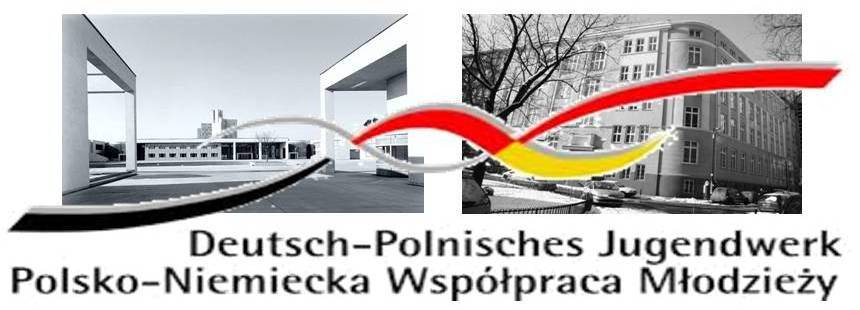 26 lat współpracy!
Wymiana młodzieżyPOLSKA-NIEMCY
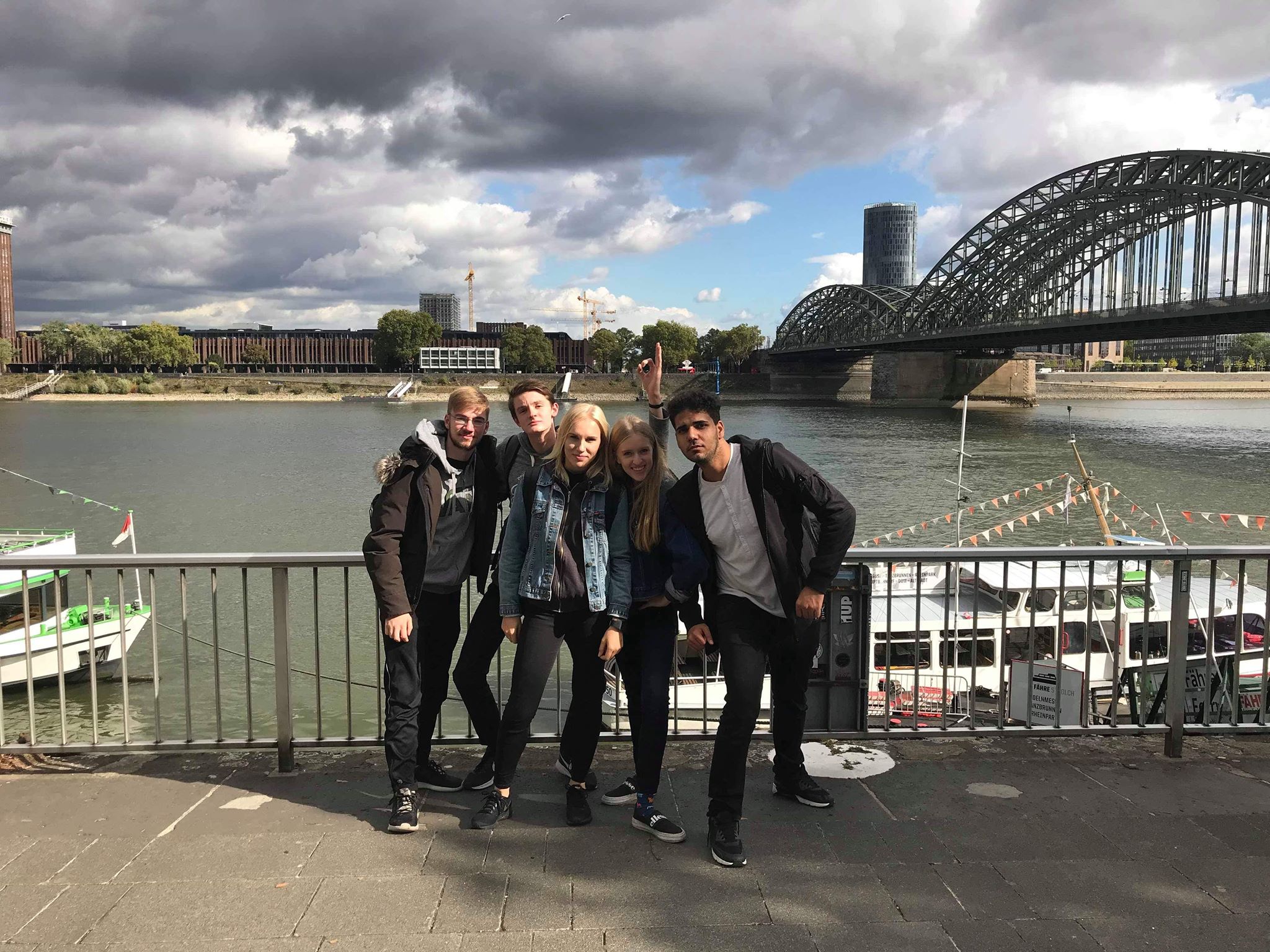 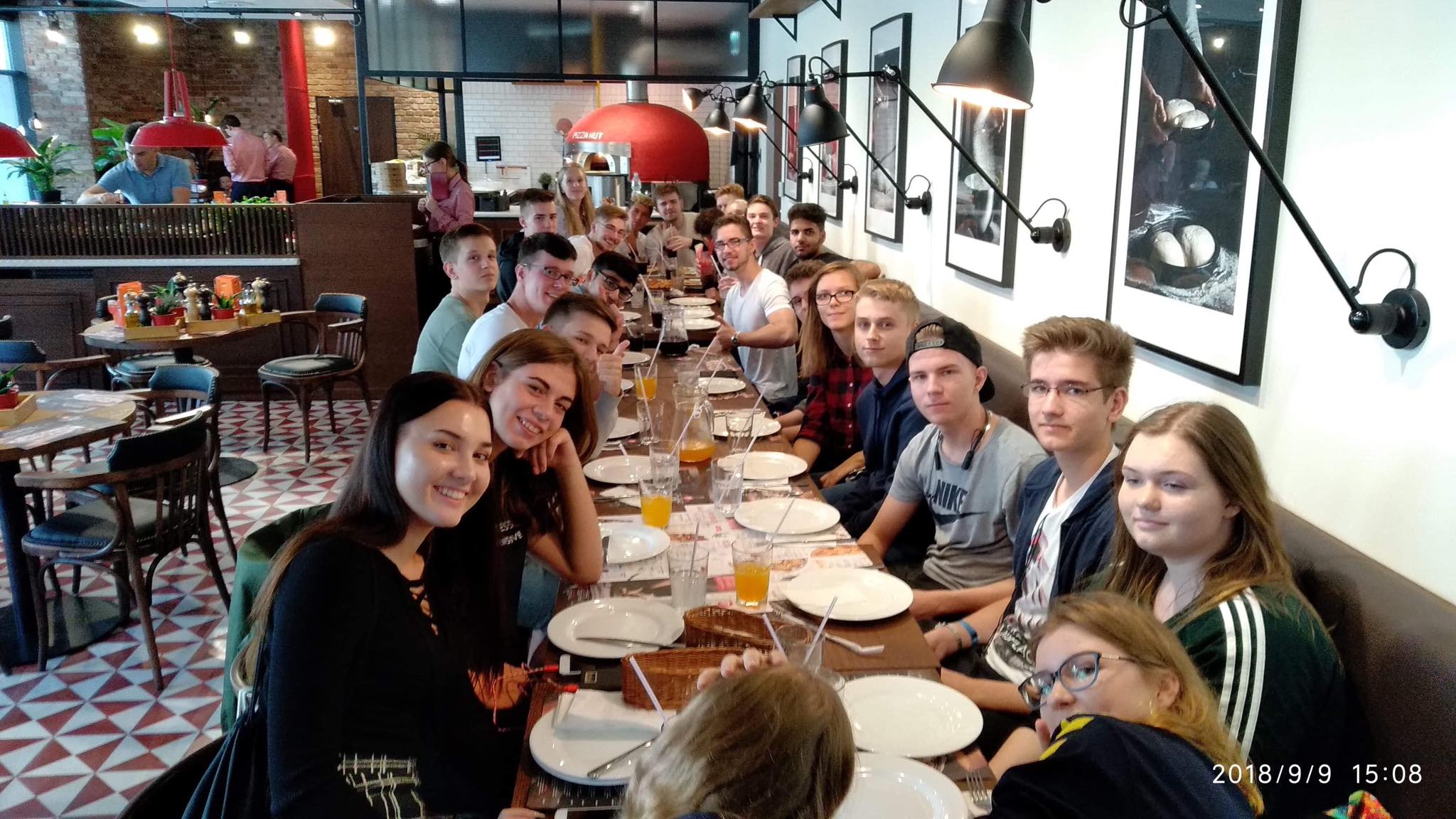 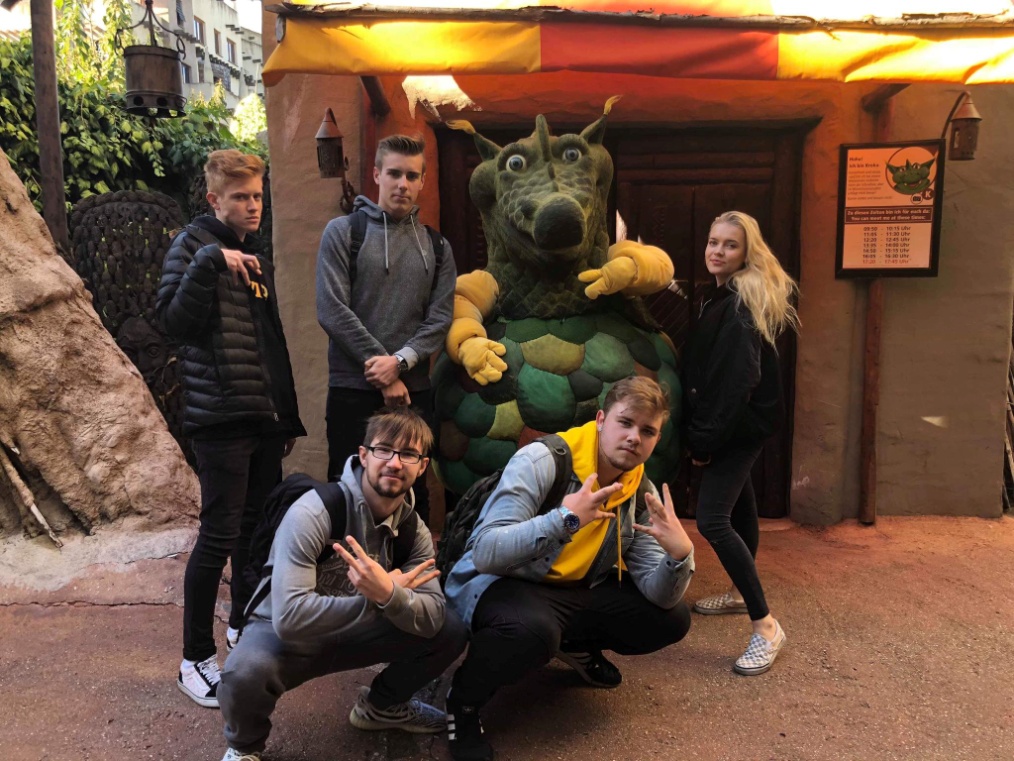 Granice mojego języka są granicami mojego świata. 
Ludwig Wittgenstein
Drużyna siatkarska w naszej szkole
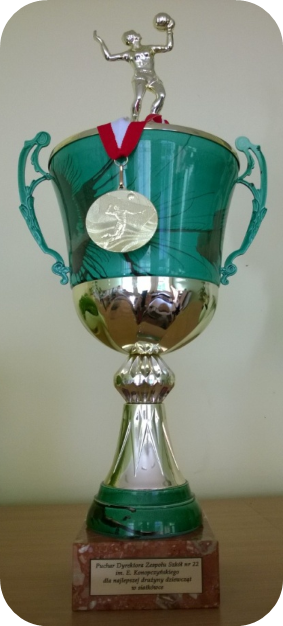 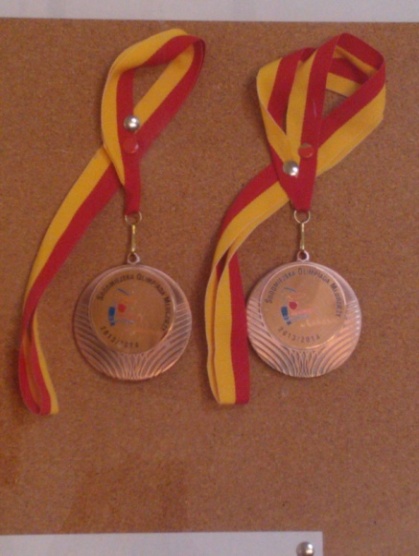 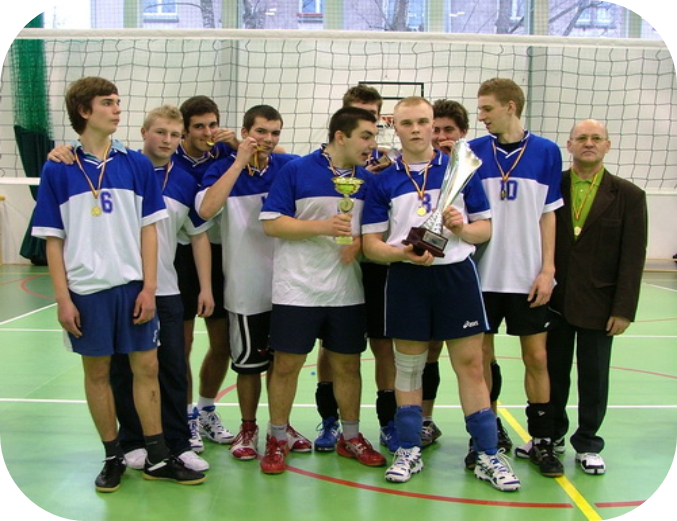 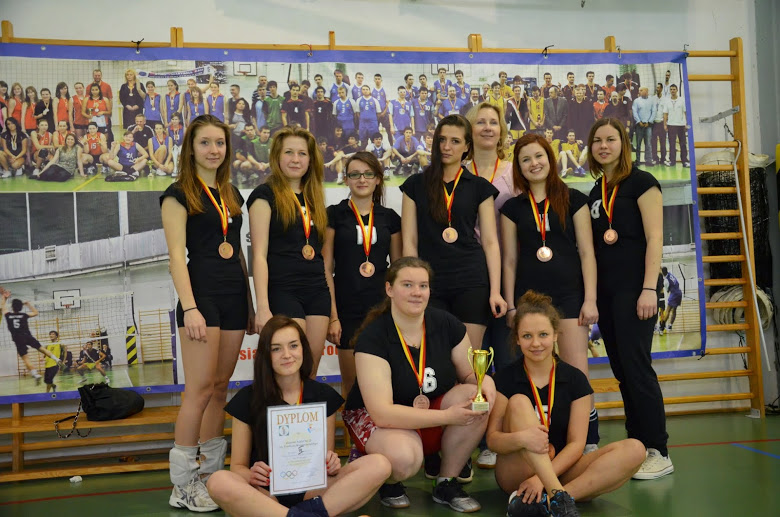 Projekty historyczne
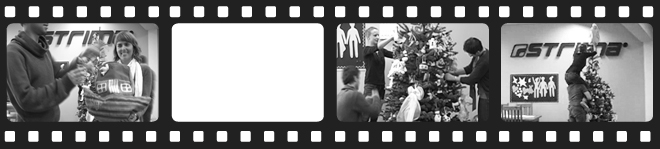 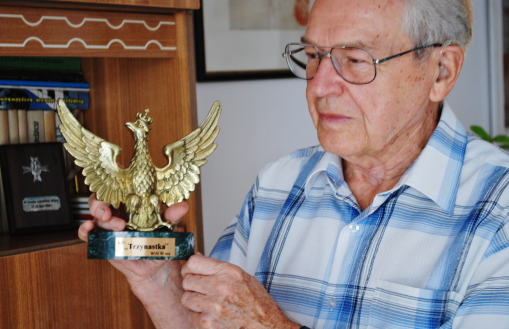 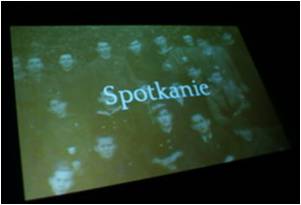 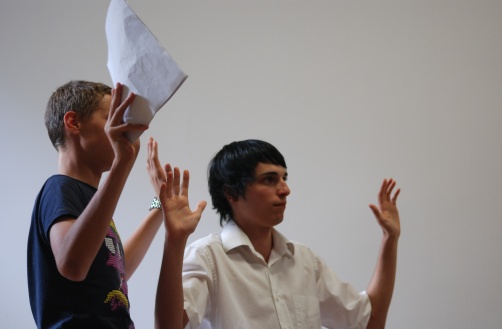 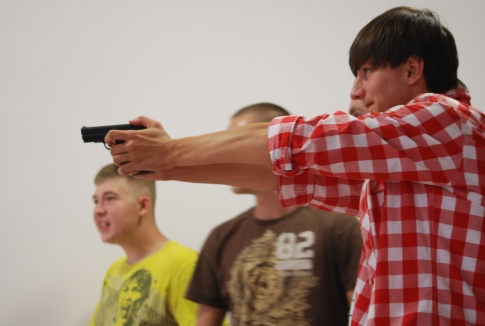 Film „Spotkanie” w ramach projektu „Rówieśnicy”
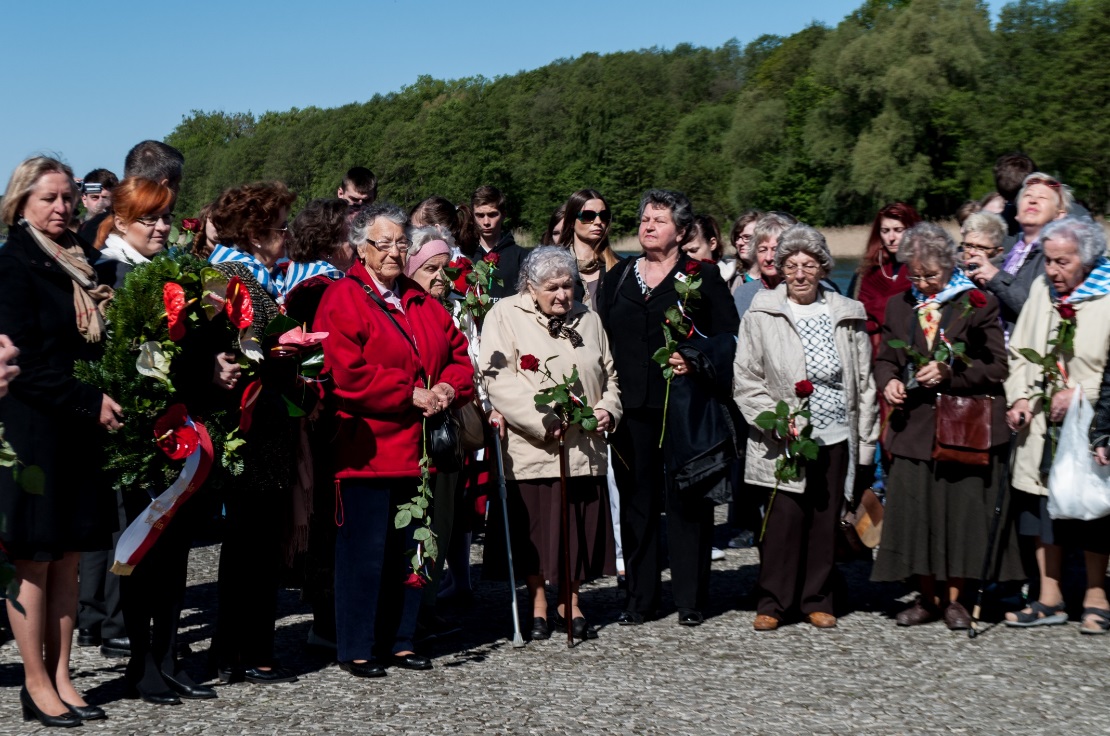 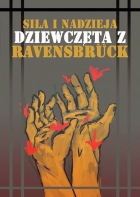 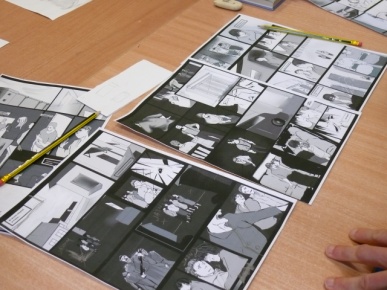 Ravensbrück
O tym nie można zapomnieć…
Komiks historyczny
Historyczne wyzwania
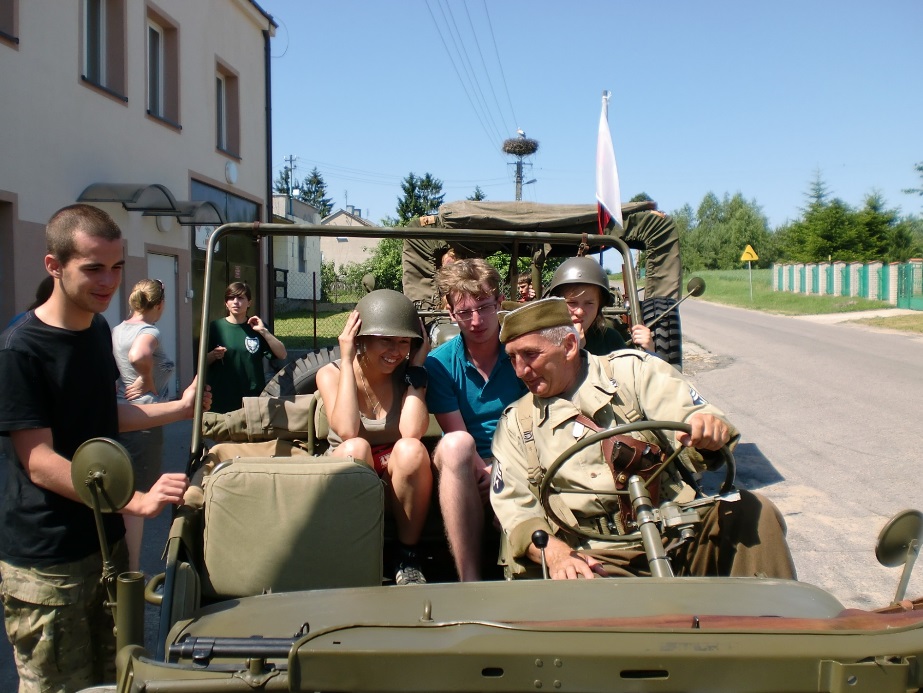 Rajdy historyczne
oraz gry terenowe
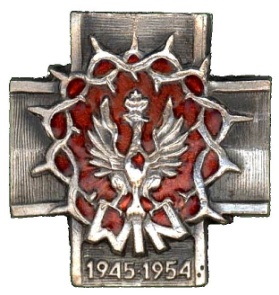 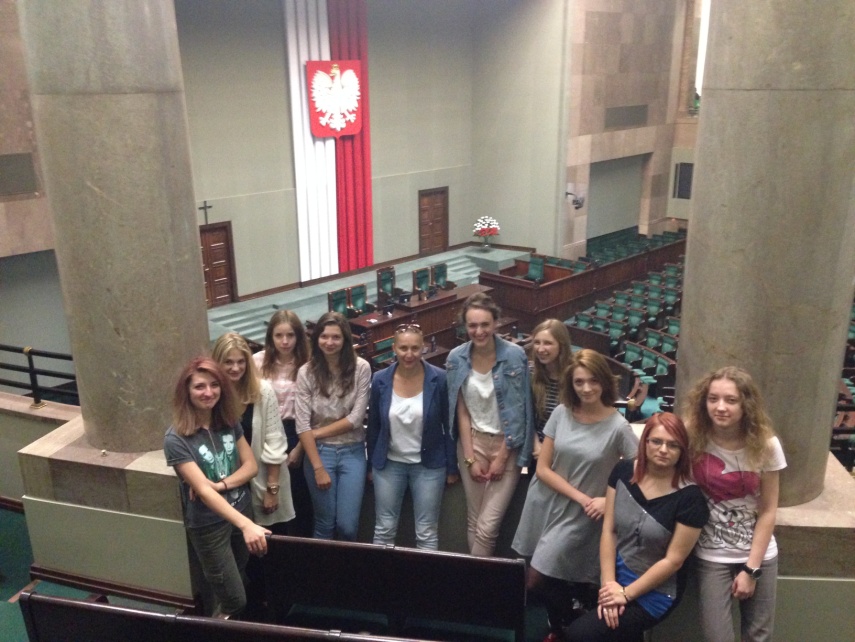 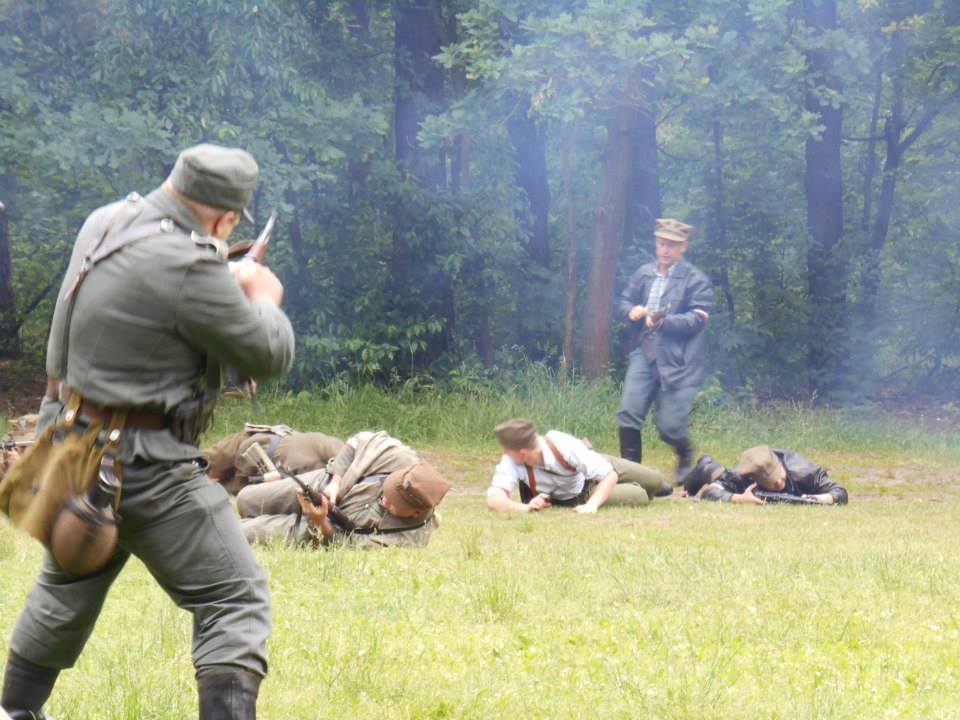 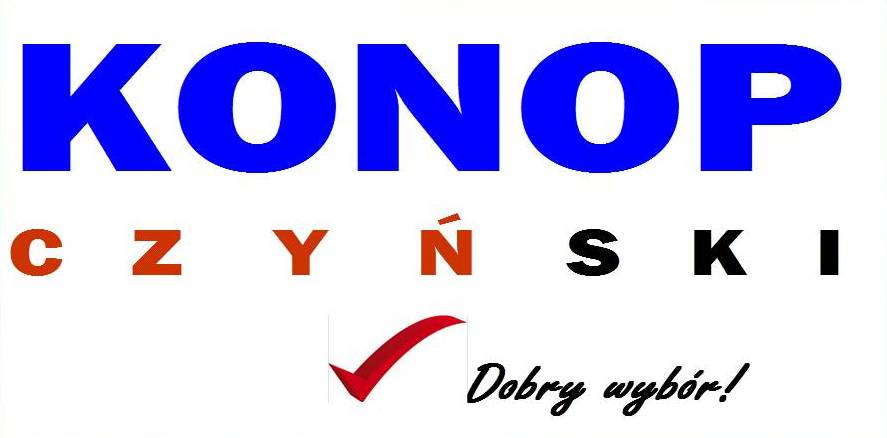 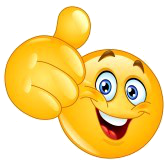 Dziękujemy za uwagę!